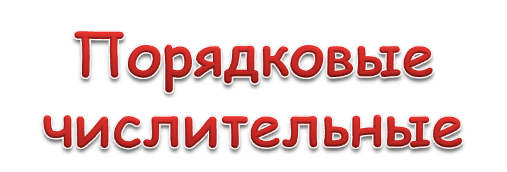 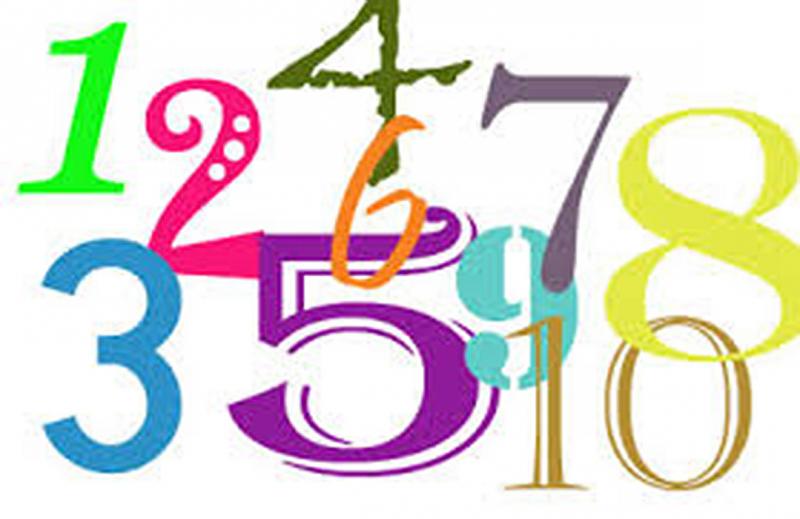 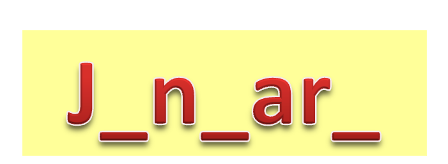 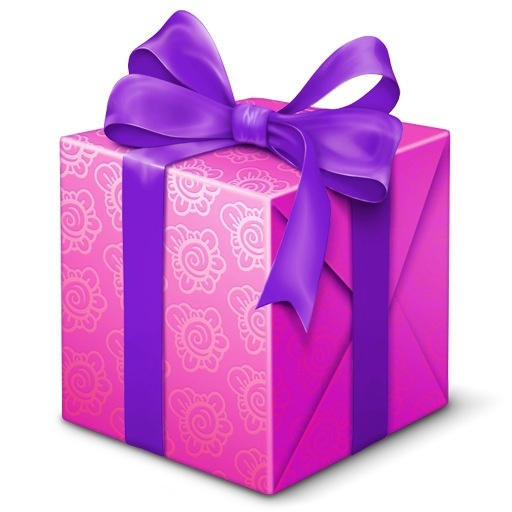 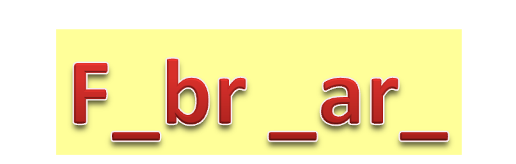 January
February
March
April
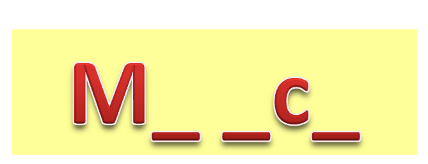 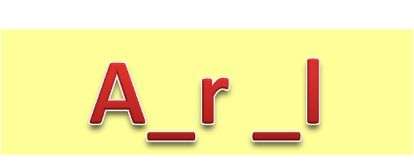 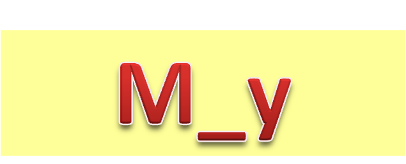 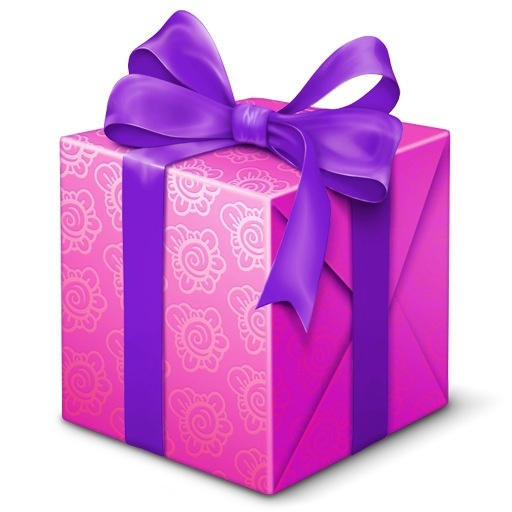 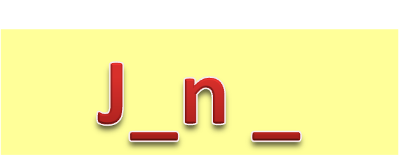 May
June 
July
August
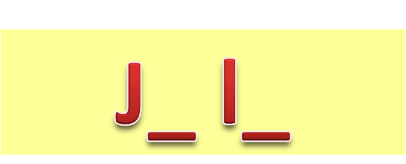 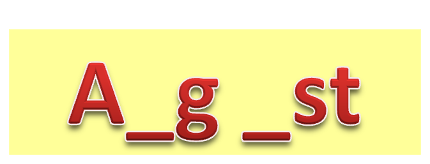 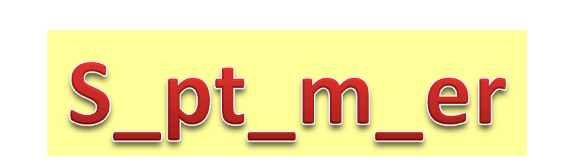 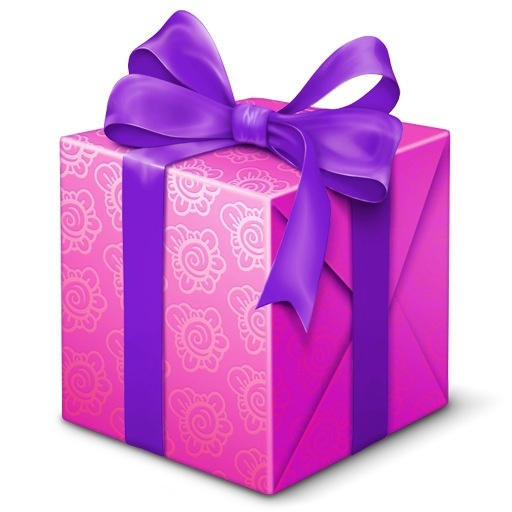 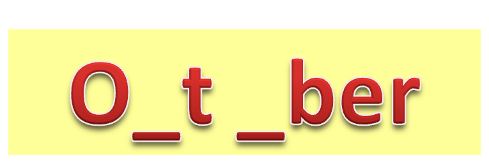 September
October
November
December
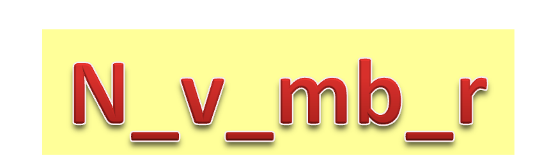 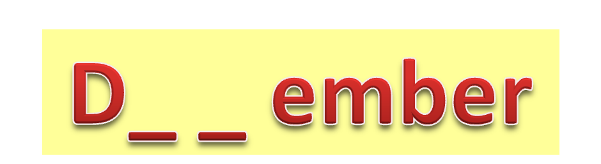 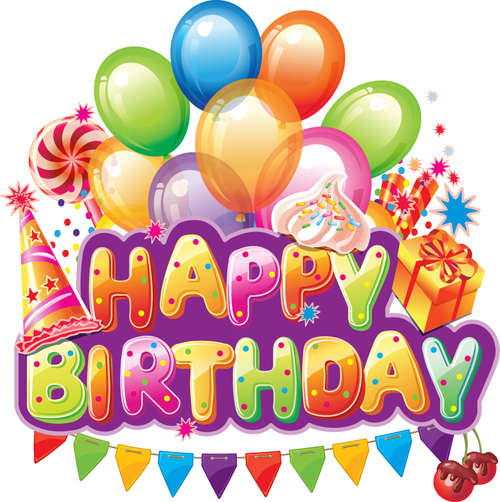 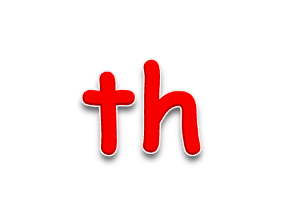 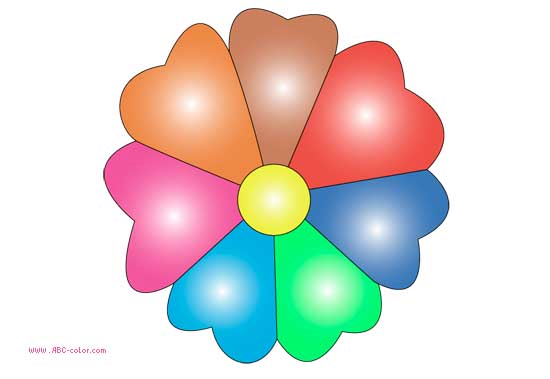 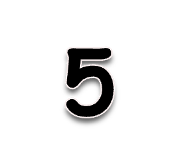 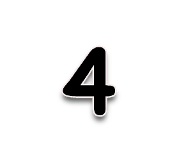 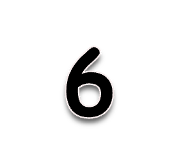 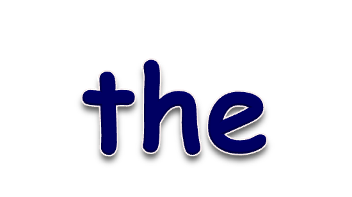 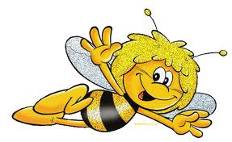 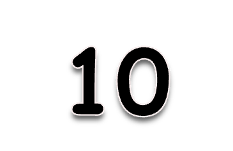 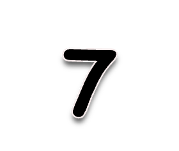 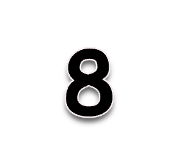 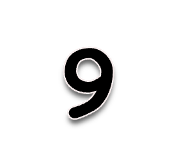 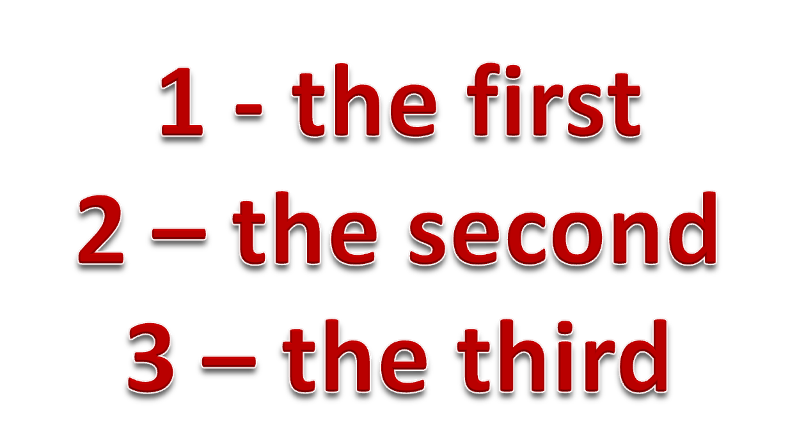 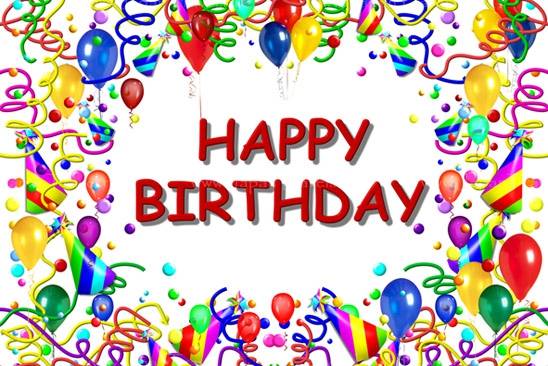 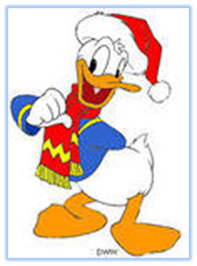 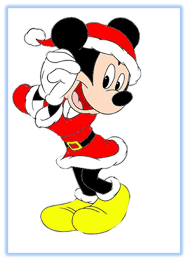 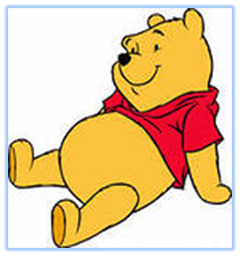 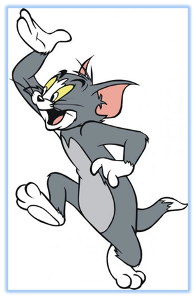 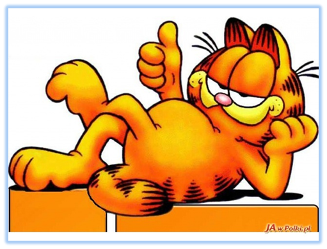 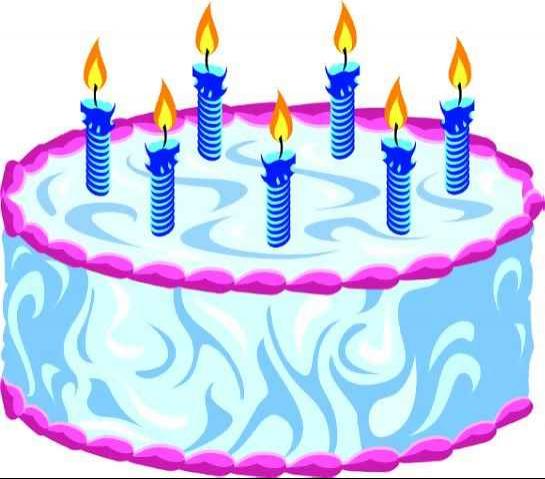 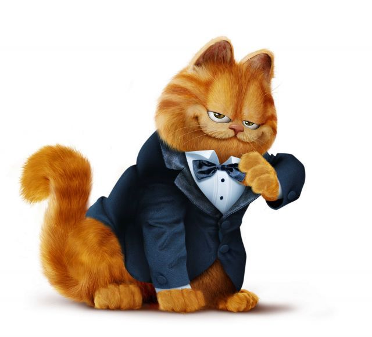 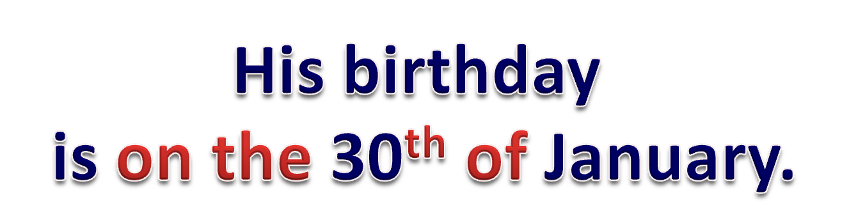 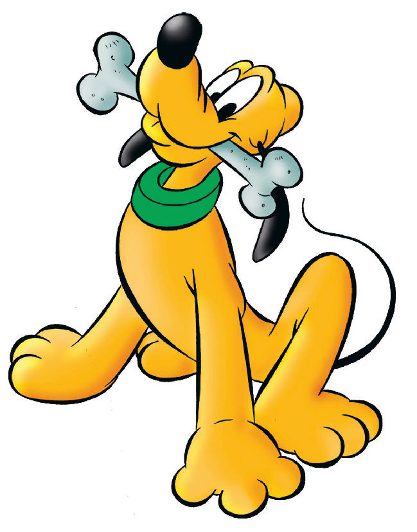 21 October
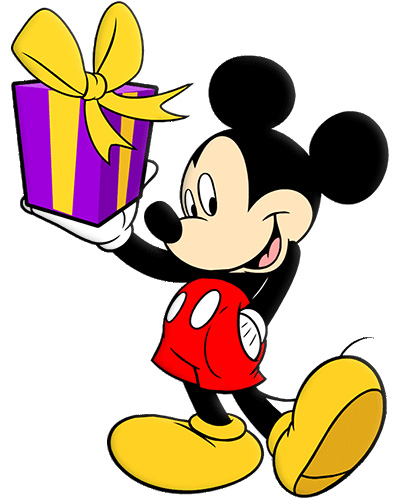 3 May
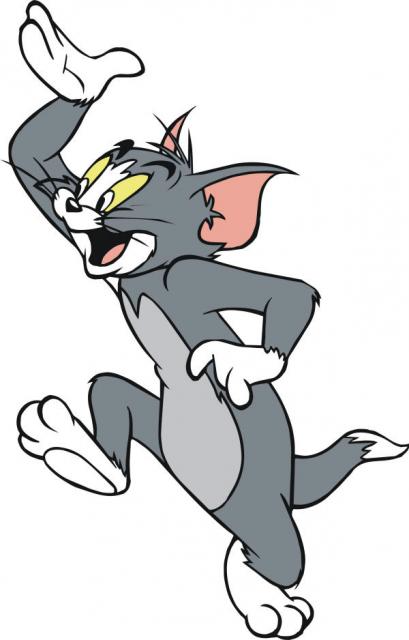 15 
February
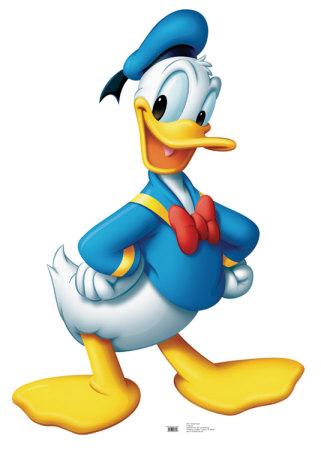 26 July
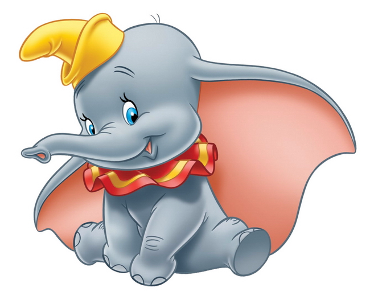 9 
September
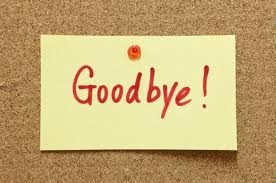